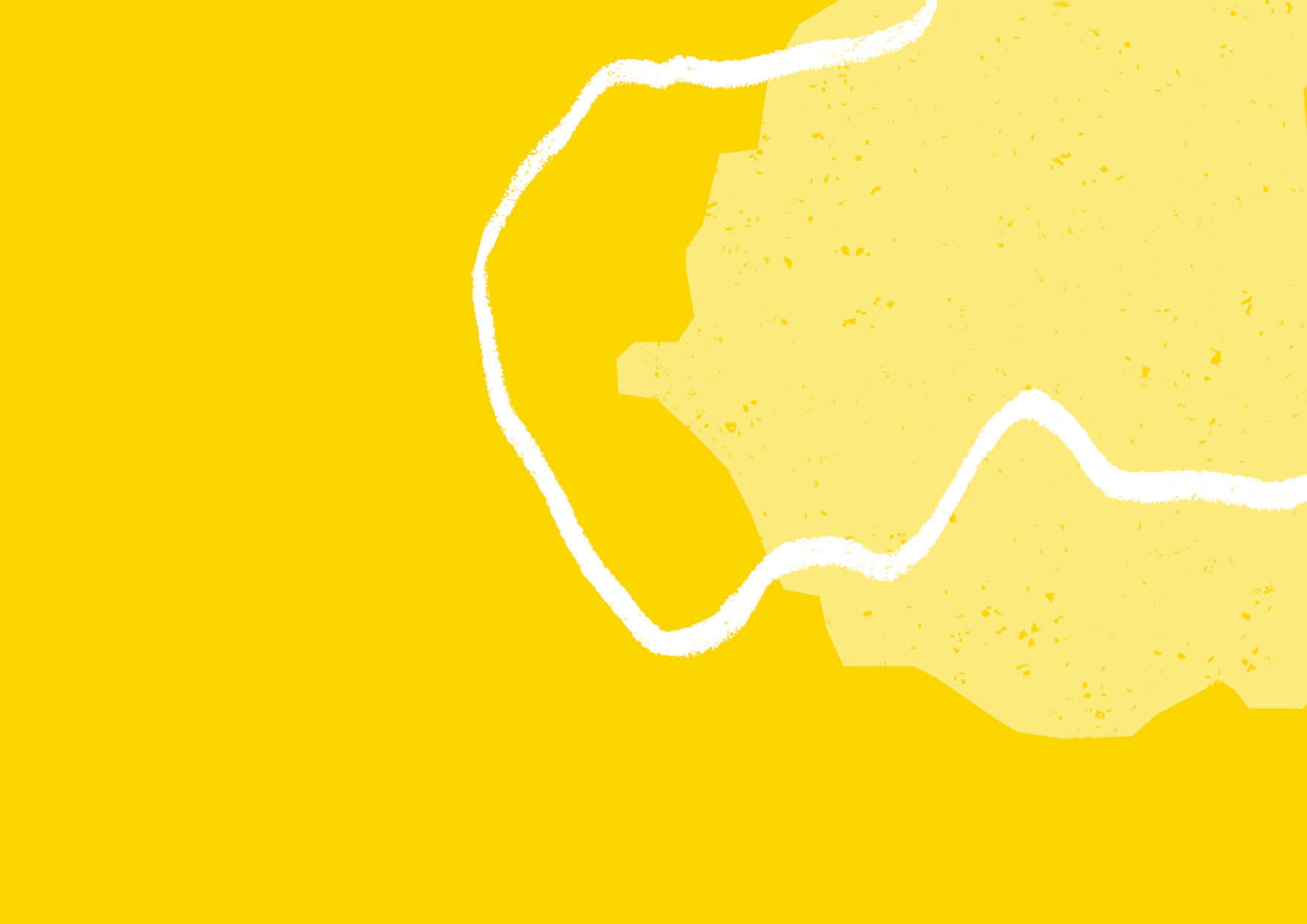 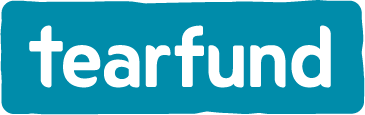 Collecte voor noodhulp aan Haïti
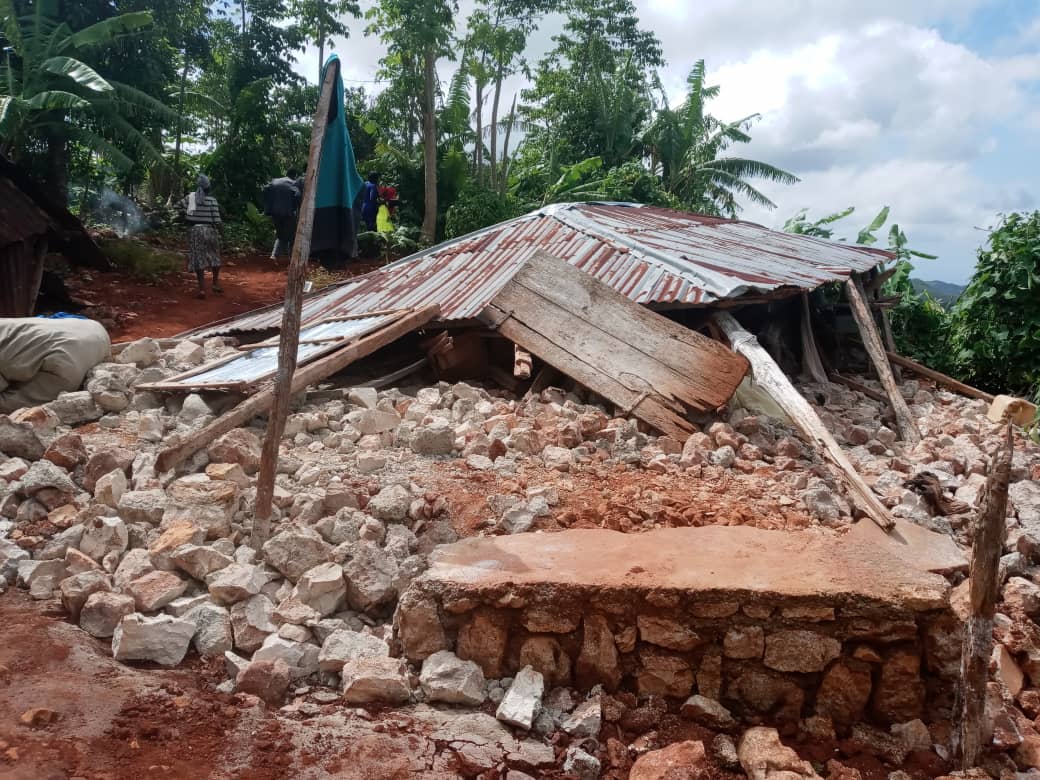 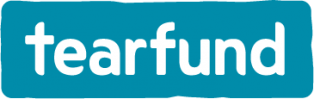 In Haïti zijn op 14 augustus door een zware aardbeving minstens 1.419 doden gevallen. Meer dan 13.785 huizen zijn verwoest.
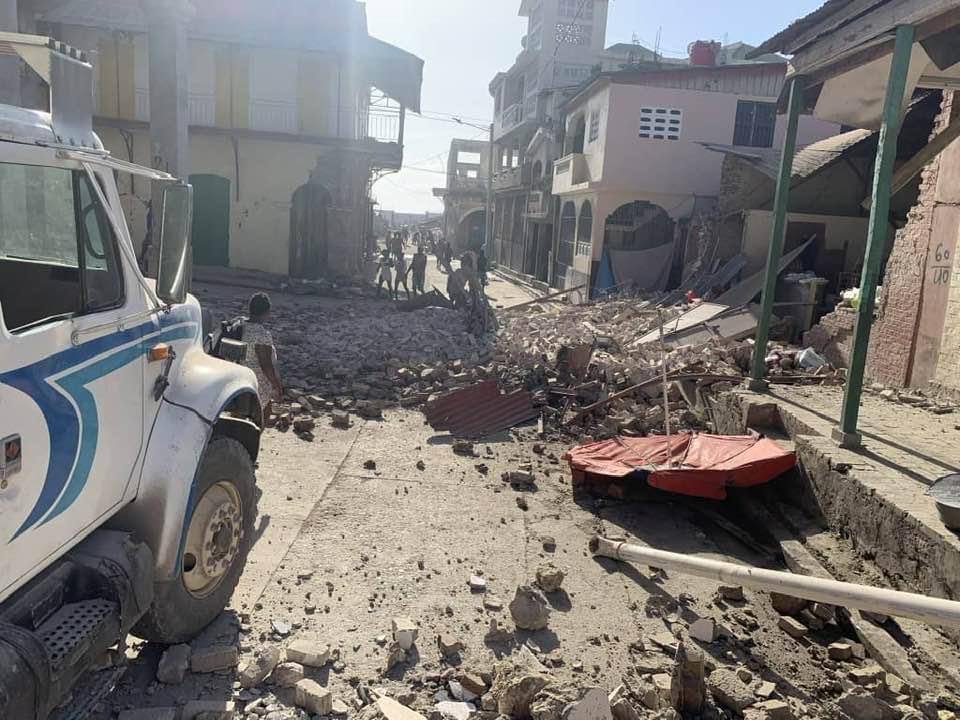 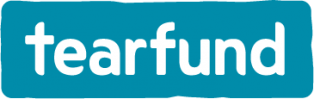 Tearfund komt via onze partner en lokale kerken in actie voor de slachtoffers van de aardbeving.
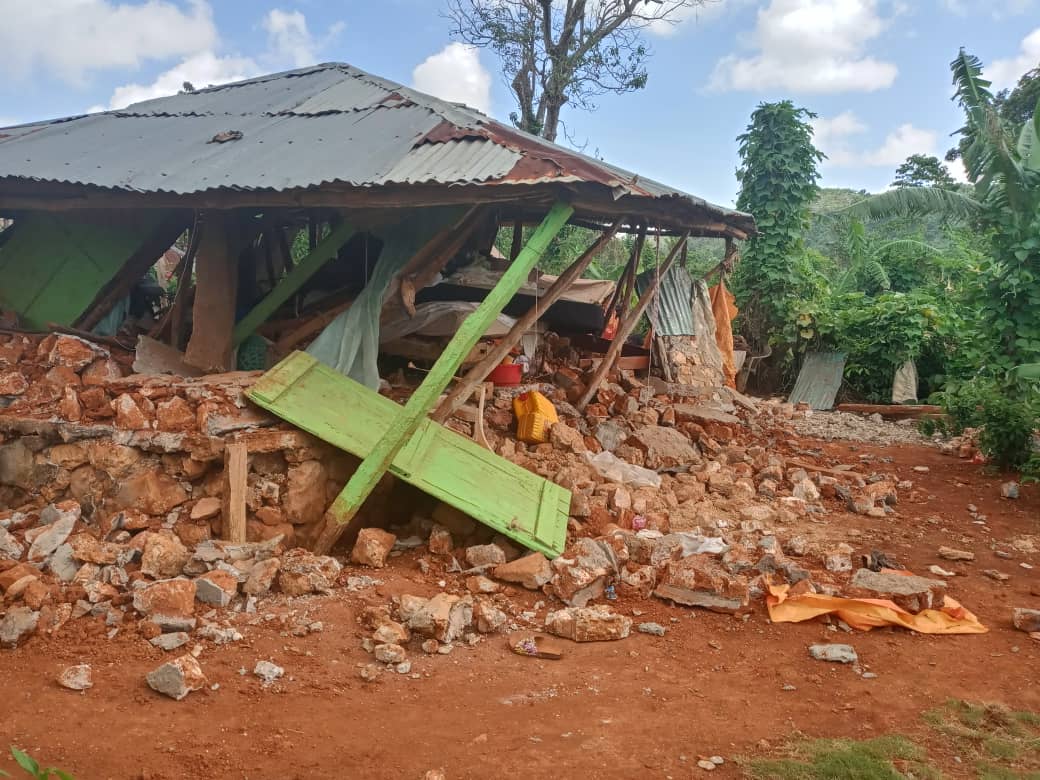 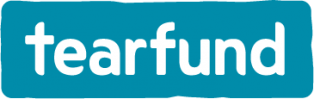 Haïti krijgt ramp op ramp te verduren en is een van de armste landen ter wereld. Uw hulp is daarom hard nodig.
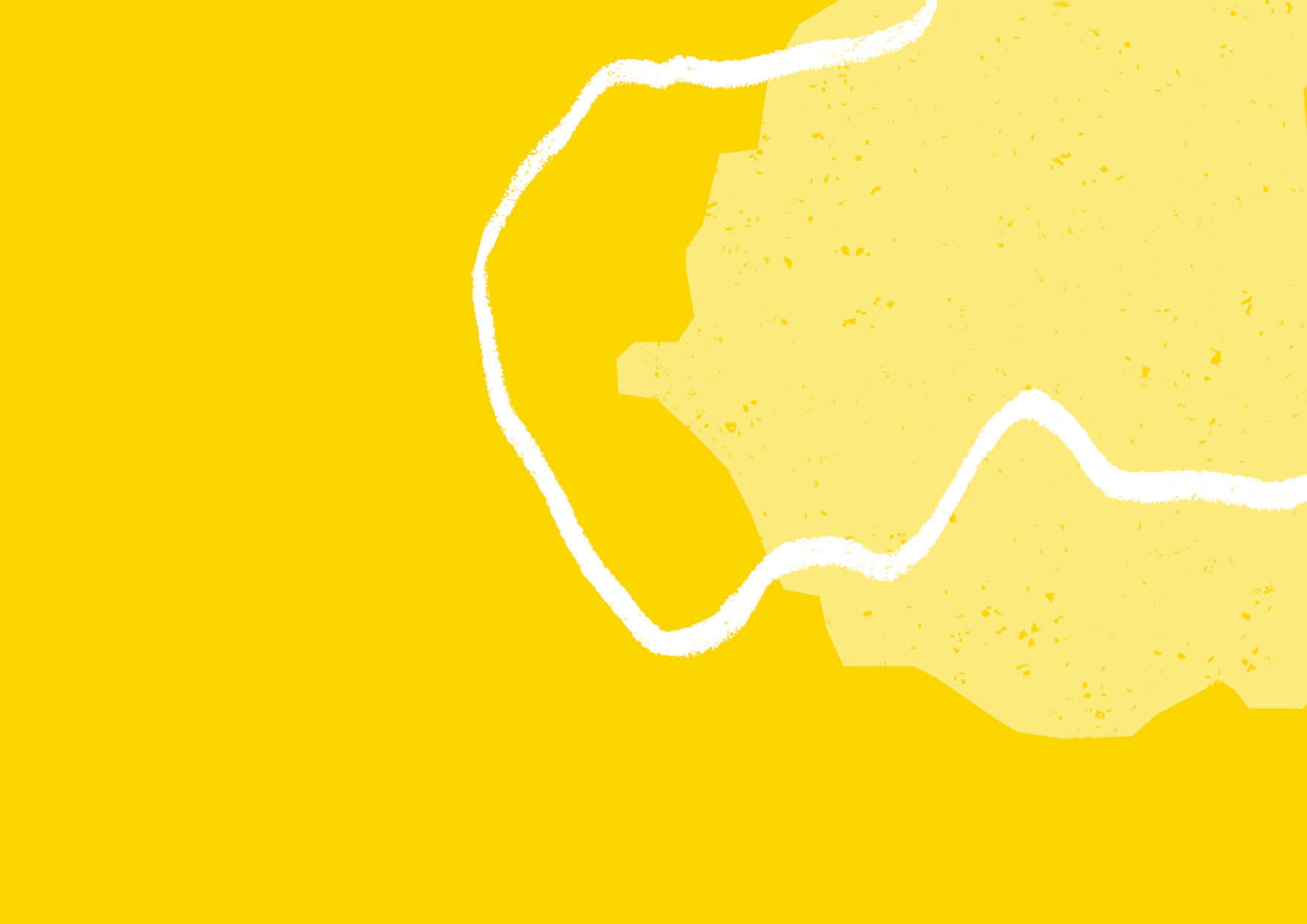 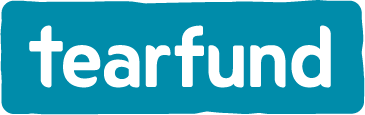 Geef daarom aan de collecte voor Haïti
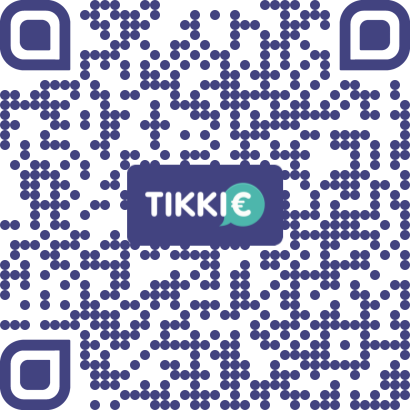 Overmaken kan ook
Tearfund bankrekening: NL32 ABNA 0501 0303 01
o.v.v. Noodhulp Haïti

www.Tearfund.nl/collecte